Gladys Henrikson
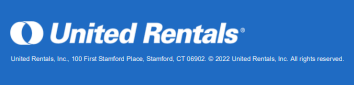 Possible Corporate Image
DC Chapter, The Model Investment Club of Northern Virginia
UNITED RENTALS, INC (NYSE: URI)
BetterInvesting Magazine, August, 2022 Undervalued-Featured Company
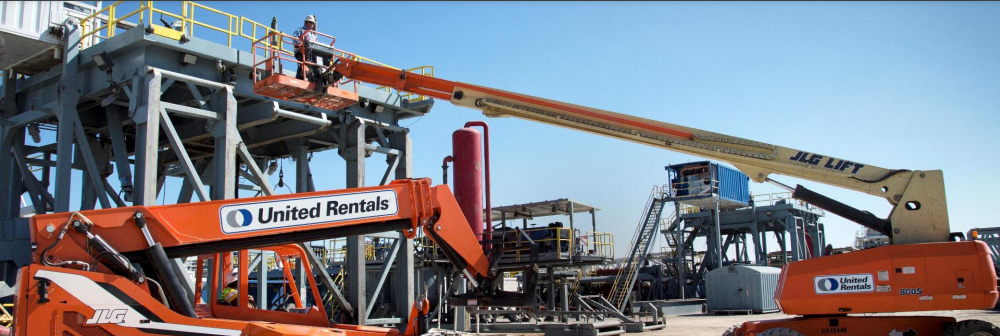 WWW.BETTERINVESTING.ORG
1
WWW.BETTERINVESTING.ORG
2
Where I Found It: BI Magazine August 2022
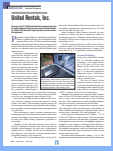 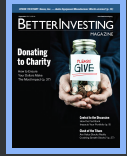 WWW.BETTERINVESTING.ORG
WWW.BETTERINVESTING.ORG
3
BI Magazine Rationale for URI UV choicePrice at time of selection: $274.15/share
URI: world’s largest provider of rental construction equipment.
Federal Infrastructure Investment & Jobs Act (ILJA), passed in fall 2021, provides funding for projects requiring heavy equipment.
Renting equipment preferable to ownership: geopolitical uncertainties, inflation. higher borrowing costs 
Late-pandemic demand among oil and natural gas customers = solid. Management predicts growth through 2023.
Caution: this is a highly cyclical industry. Share prices volatile. But stock seems attractive as an infrastructure play.
WWW.BETTERINVESTING.ORG
4
United Rentals, Inc (URI) Overview
Industry= Rental and Leasing Services
Sector = Industrials 
Co. Size = Medium ($1B-$10B), 2021 sales =$9.7B
Founded 1997; Customers: commercial construction (46%), Industrial (50%), residential 4%
Description: Provides Equipment Leasing to Industrial and Construction Customers  
.
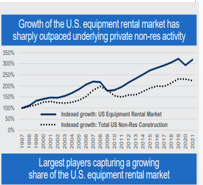 WWW.BETTERINVESTING.ORG
5
URI’s Competitive Landscape & Customer Mix within Leasing Growth ~ 5-10%.yr
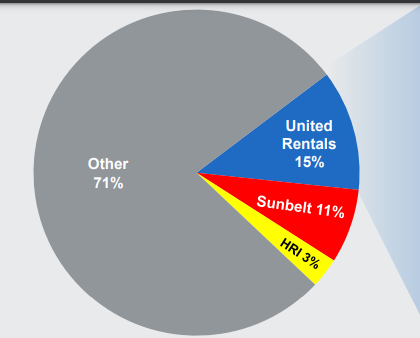 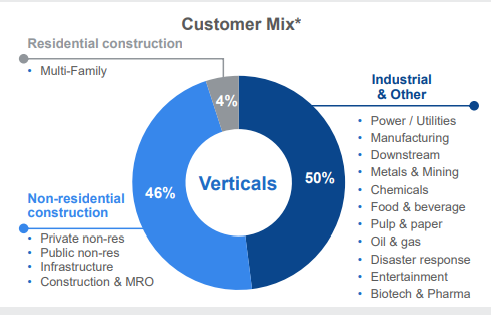 WWW.BETTERINVESTING.ORG
6
URI Locations: 85% in  49 US States & 10 Canadian Provinces.15% in UK/Europe & Australia area
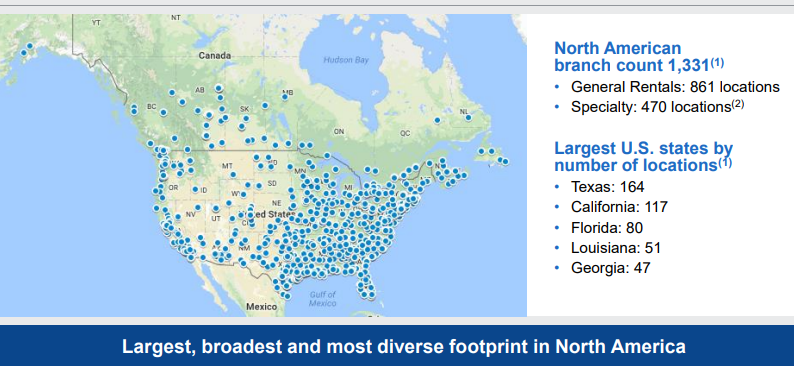 WWW.BETTERINVESTING.ORG
7
URI 2021 Revenue by General vs Specialty Rental and Services Mix
WWW.BETTERINVESTING.ORG
8
URI General Rentals (75.7% of 2021, $9.7B, revenues)
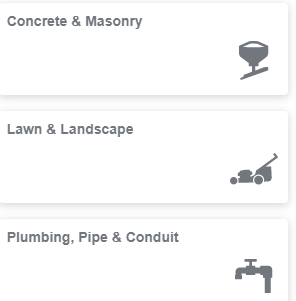 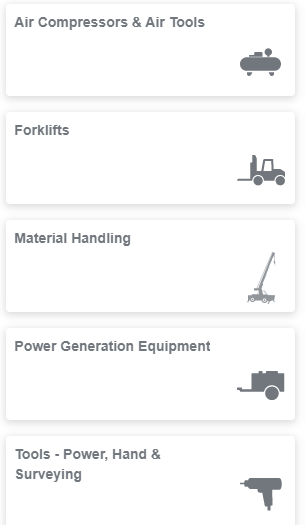 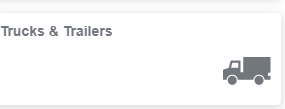 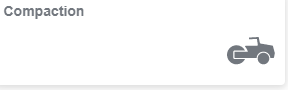 WWW.BETTERINVESTING.ORG
9
URI Investing in Specialty Rentals by Acquisitions E.g. General Finance (Canada, Australia, New Zealand) in May 2021 and BakerCorp International (Europe) in July 2018
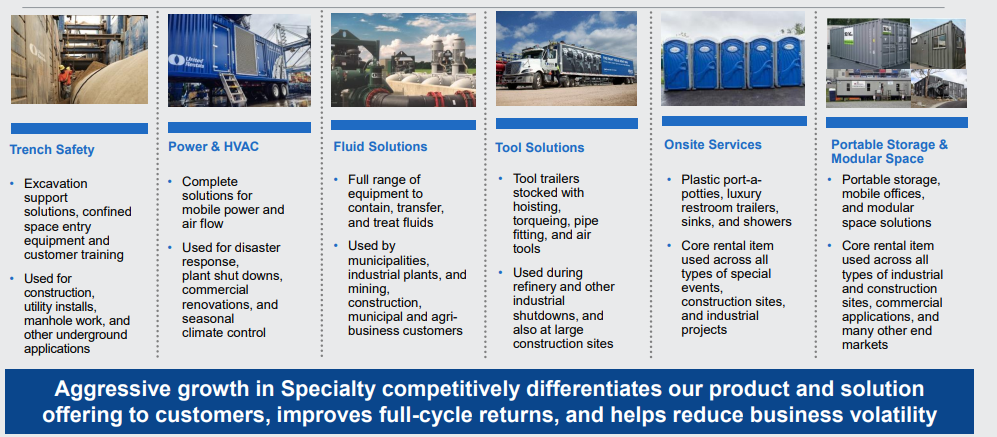 WWW.BETTERINVESTING.ORG
10
URI’s Growth & Profitability Strategy
WWW.BETTERINVESTING.ORG
11
URI’s Competitive Advantages
URI Customer Service includes focus on: Being a One-Stop Shop; Ensuring Safety, Reliability, and Making rental fleet productive. 
URI is investing in a Greener Fleet: ordered 500 of Ford’s new battery-electric F-150Lightning pickup trucks and 30 E-Transit vans. New POWERBANK lithium batterypacks will replace some of the diesel fuel used by the generators that co. leases.
WWW.BETTERINVESTING.ORG
12
URI Capital Allocation Objectives
[Speaker Notes: .]
URI Manages for Financial Goals, such as Improving Balance Sheet & Profit Margins
WWW.BETTERINVESTING.ORG
13
Balance Sheet – Debt Reduction
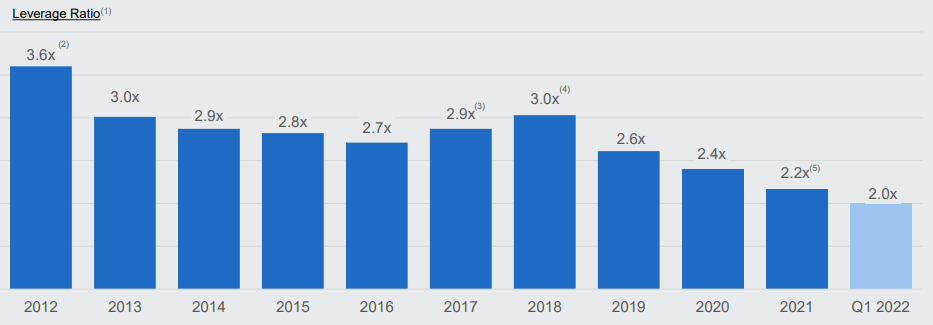 Fleet Productivity measures the effect of changes in: rental rates, Utilization time, and customer/product mix.
WWW.BETTERINVESTING.ORG
14
URI Management Forward Statements for YE 2022 & Q2 2022
Total Revenue = $11.1 to $11.5B (14% increase over 2021)
EBIDA (Earnings before Interest Depreciation and Amortization, or ) = $5.2 to $5.4B (26% increase over 2021)
Free Cash Flow = $1.7B to $1.9B (13% increase over 2020 and 250% increase over 2021)
From Q2 2022 Earnings Call, 7/28/22: Expect revenues to be  $11.4 B by 2022 YE, ~15% growth
Strong Backlog through 2023 through plant building, power and mobile storage projects.
[Speaker Notes: new, thin, foldable displays.]
WWW.BETTERINVESTING.ORG
15
Value Line Review of URI 7/22
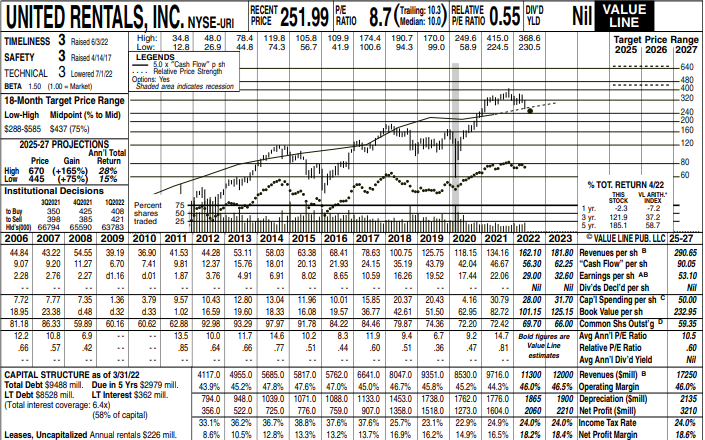 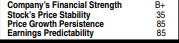 WWW.BETTERINVESTING.ORG
16
Summary of URI’s Analyst Reviews
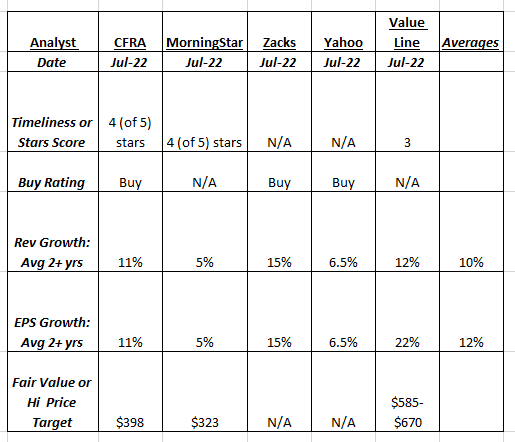 WWW.BETTERINVESTING.ORG
17
United Rentals Inc SSG
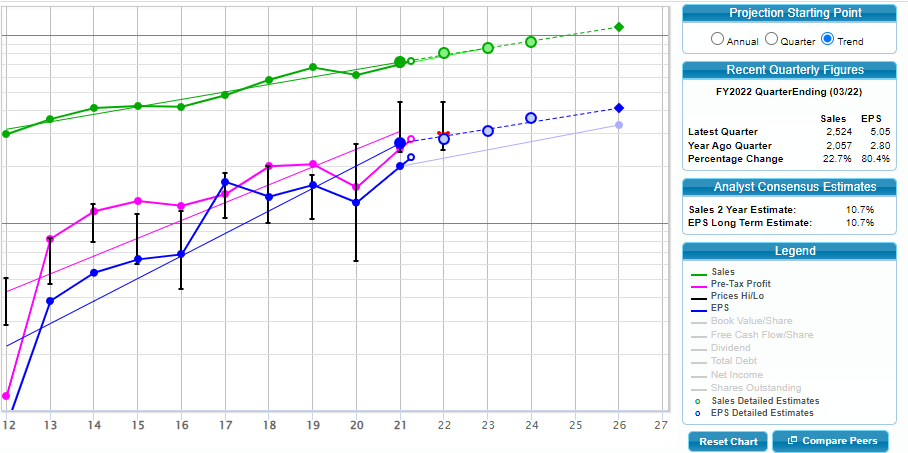 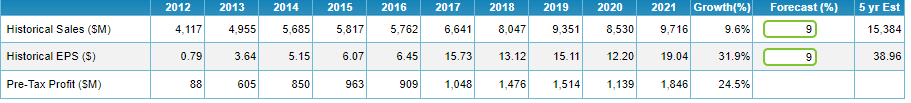 WWW.BETTERINVESTING.ORG
18
United Rentals (URI) SSG- Cont
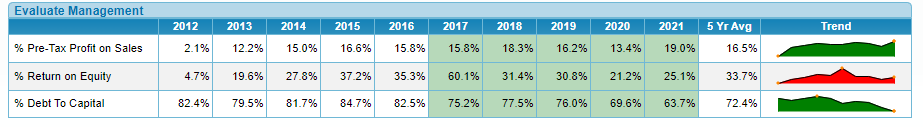 Section 3: P E History
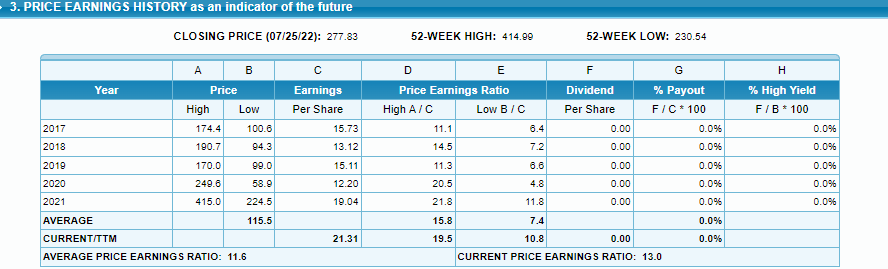 WWW.BETTERINVESTING.ORG
19
SSG Section 4, A & B: Choosing High and Low Prices Next 5 Years
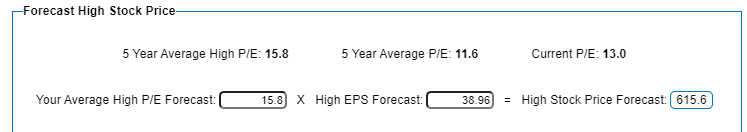 High= between VL $585-$670
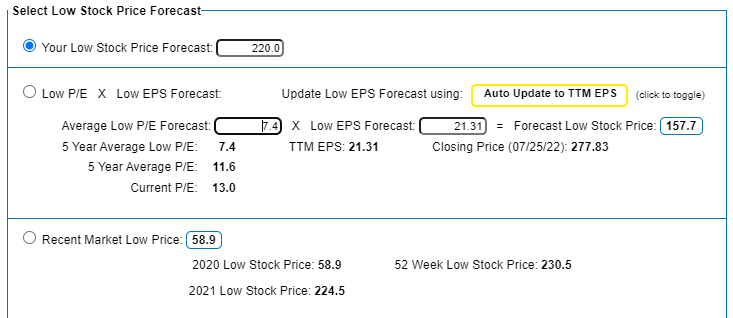 Low= 20% below current price & under 52 wk low
WWW.BETTERINVESTING.ORG
20
2022 Quarterly Data Confirms + Trend
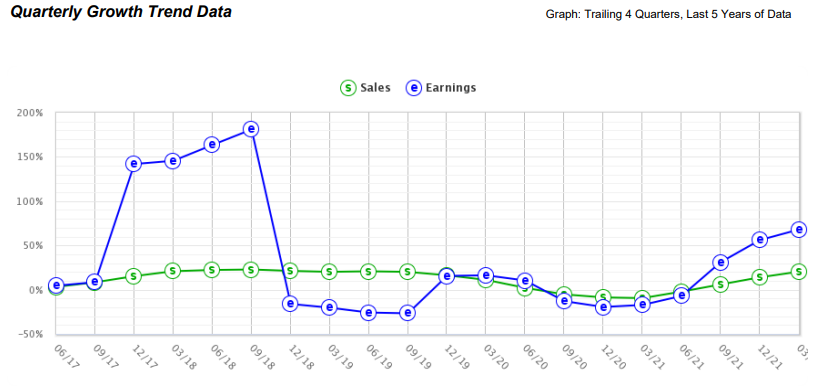 WWW.BETTERINVESTING.ORG
21
SSG Section 4 C: Zoning- Evaluating Risk & Reward over Next 5 Years
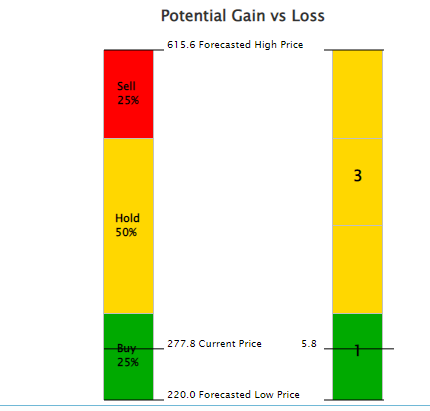 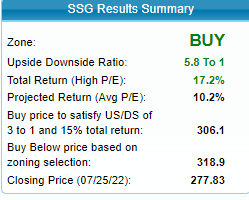 WWW.BETTERINVESTING.ORG
22
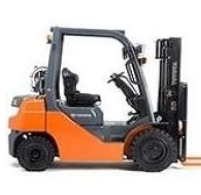 United Rentals (URI) Conclusion
URI is a medium sized growth company. 
URI is a well managed company: has become the world’s largest equipment leasing company in a fragmented industry through careful acquisitions, financial management, and customer service 
URI, while in the volatile and cyclical industrial sector, is growing sales and profit. 
URI is a BUY up to $306 (for Upside Downside Ratio of ~5:1). 
URI stock could be a short-to-medium range Infrastructure play for purchase.